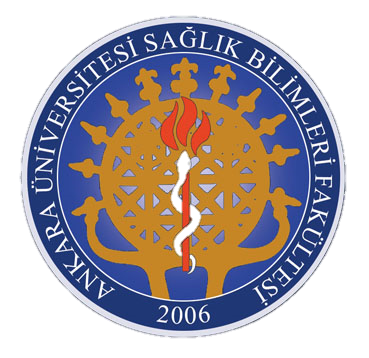 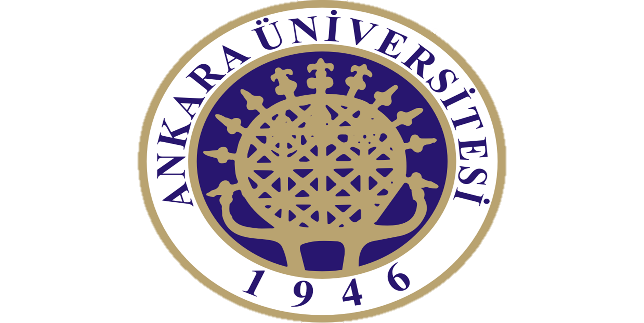 GÖRÜŞME İLKE VE TEKNİKLERİ
Sağlık Bilimleri Fakültesi 
Çocuk Gelişimi Bölümü
Değerlendİrme AŞAMASI
Problemi belirleme, problemi keşfetme olarak da bilinen görüşmenin değerlendirilmesi ilk görüşmeyle kısmen başlar, sonraki birkaç görüşmede yoğunlaşır ve birçok uzmana göre son görüşmeye kadar devam eder.
Değerlendirme aşaması dendiğinde ilk görüşmeyi izleyen birkaç oturumun bu kapsama alındığı bilinmektedir.
Herhangi bir problemin çözümü ,problemin net bir biçimde tanınması ile doğru orantılı olduğundan değerlendirme problem çözme süreci içinde yaşamsal önemi olan bir aşamadır.
Değerlendirmede hangi bilgiler üzerine yoğunlaşıldığı uzmanın kuramsal yönelimine göre farklılaşabilir.
Değerlendirme aşamasıyla birlikte ilişkiye ek olarak görüşme tekniklerinin de işe koşulması gerekir.
Değerlendirme aşamasında ilk görüşmede öğrenilenler ışığında sorunla ilgili olabildiğince kapsamlı bilgi toplanmaya çalışılır.
Grek aktif görüşme esnasında gerek görüşme dışı zamanlarda farklı kaynaklardan da bilgi toplanabilir.
Bu kaynaklar aile, çevredeki kişiler, dosya ve evraklar olabilir.
İlk görüşmede ve değerlendirme için yapılan görüşmelerin başında elde edilen bilgiler sorunun ayrıntılı biçimde bilinmesini sağlamaktadır.
Bilmenin ötesine geçip sorunu anlamanın yolu ise edinilen tüm bilgileri süzgeçten geçirmek, bilgilerin birbiriyle bağlantısını kurmak ve sonunda bir senteze varmaktır.
GÖRÜŞME SONUÇLARININ DEĞERLENDİRİLMESİ
Kayıt formu kullanılan görüşmelerde değerlendirme : Görüşme sırasında standart bir ‘kayıt formu’ kullanılmışsa, görüşmenin değerlendirilmesinde şöyle bir işlem yolundan gidilir;

 Üyelerin aynı aday için, ayrı ayrı doldurdukları formlar bir araya getirilir.
b)Görüşme kayıt formları üzerinde, üyelerin belirtilen bir nitelik için verdikleri notlar veya puanlar toplanır.

c)Her adayın, niteliklerine ilişkin toplam puanları toplanarak ‘genel toplam puanları’ elde edilir.
d)Seçme kurulu üyelerinin verdikleri notları değerlendirirken, toplam veya genel toplam puan yerine ‘ortalama puan’ da kullanılabilir. 

e)Bundan sonraki değerlendirme aşaması, genel seçme ve sınav programının bütünlüğü içinde görüşmenin amacının ne olduğuna bakılarak farklı işlemler halinde sürdürülür.
Seçme programının bir aracı olarak görüşme : 
Diğer bir durum, görüşmenin bağımsız bir bilgi toplama aracı olarak değil, seçme bataryasının bir aracı veya ikinci eleme olarak; bataryadaki, yetenek, başarı, uygulamalı sınav gibi bireye ilişkin diğer puanlarla birlikte değerlendirilmesidir. 
Bu durumda türlü ölçme araçlarından elde edilen sayısal veriler, belirli işlem yollarına göre ‘birleşik puana’ dönüştürülür. Adaylar, birleşik puanlarına göre başarı sırasına konulur.
Standart Bir Kayıt Formu Kullanılmayan Görüşmelerde Değerlendirme : 
Görüşmede belirli standart bir ‘kayıt formu’ kullanılmamışsa, kurul üyeleri görüşme sırasında aday hakkındaki kişisel gözlemlerini not ederler. 
Tüm adaylara ilişkin görüşme bittikten sonra adaylar puan sırasına konur. 
Elde edilen sonuçlar, adayların başarı veya yeterlik sırasını, adını-soyadını, her ölçme aracından aldığı puanı ve toplamı puanı gösteren bir liste haline getirilir.
Kaynakça